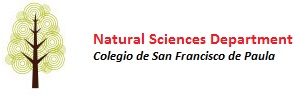 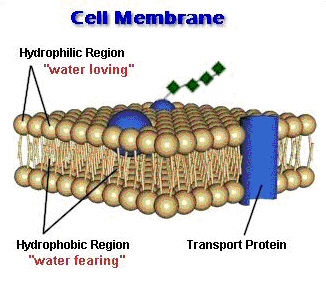 Unit 2 Cells
2.4 Membranes
1
IB Biology SFP - Mark Polko
Assessment statements
2
IB Biology SFP - Mark Polko
2.4.1 Draw and label a diagram to show the structure of membranes.
Take a pen and a paper and copy this diagram
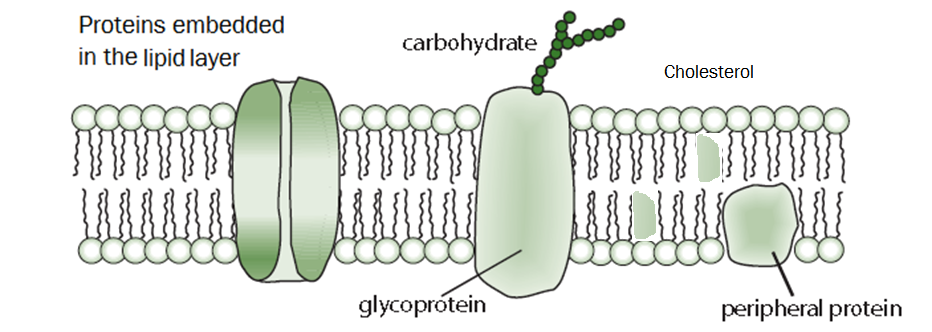 The diagram should show
The phospholipid bilayer
Cholesterol
Glycoproteins,
Integral and peripheral proteins. 
Use the term plasma membrane, not cell surface membrane, for the membrane surrounding the cytoplasm.
Integral proteins are embedded in the phospholipid of the membrane, whereas peripheral  proteins are attached to its surface.
3
IB Biology SFP - Mark Polko
2.4.2 Explain how the hydrophobic and hydrophilic properties of phospholipids help to maintain the structure of cell membranes.
The polar phosphate heads are on the outside of the layer because they can interact with water (hydrophilic). The non-polar fatty acid tails are hydrophobic and will be away from the water on the inside of the bilayer.
The phospholipid bilayer forms the outside of the sphere, similar to a thin layer of soapy water forming a bubble. If the layer of soap represents the membrane, then the air inside the bubble represents the cytoplasm.
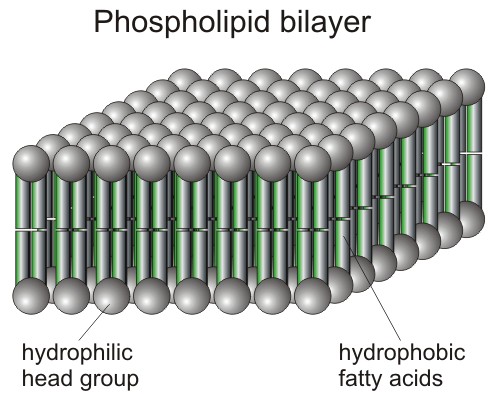 4
IB Biology SFP - Mark Polko
2.4.2 Explain how the hydrophobic and hydrophilic properties of phospholipids help to maintain the structure of cell membranes.
The function of the plasma membrane is to keep the cell content separate from the outside so that the cell can have a higher or lower concentration of certain molecules, e.g. glucose or enzymes. 

In order to achieve this function, the plasma membrane must be able to control which substances enter and leave the cell.

The phospholipid bilayer is quite effective in stopping molecules from going into or out of the cell. Since the membrane has a non-polar layer in its centre and two polar layers on either side, it is very difficult for both polar and non-polar molecules to pass through both layers.

However, every cell needs to exchange materials with its environment and molecules need to enter and leave the cell. This is one of the functions of proteins that are found in between the phospholipid molecules.
5
IB Biology SFP - Mark Polko
2.4.2 Explain how the hydrophobic and hydrophilic properties of phospholipids help to maintain the structure of cell membranes.
Every cell needs to exchange materials with its environment and molecules need to enter and leave the cell. This is one of the functions of proteins that are found in between the phospholipid molecules.
Two kinds of membrane proteins are recognised
Integral proteins are those in which most of the protein molecule is found in between the phospholipid molecules of the membrane; they interact with the cytoplasm on one side, with external molecules outside the cell and with the hydrophilic section of the membrane in between.
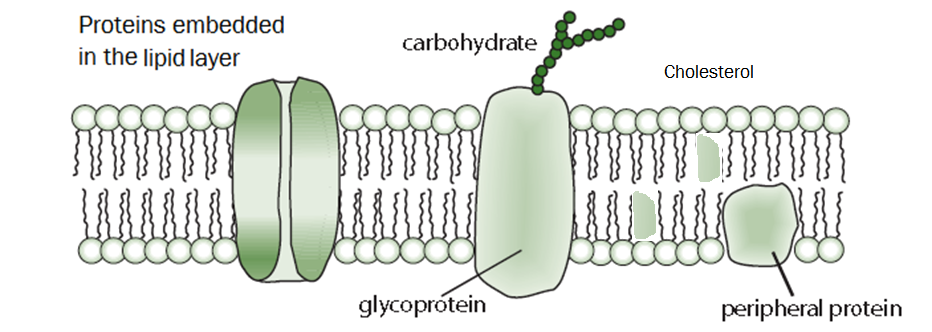 6
IB Biology SFP - Mark Polko
2.4.2 Explain how the hydrophobic and hydrophilic properties of phospholipids help to maintain the structure of cell membranes.
Peripheral proteins are mostly found outside the phospholipid bilayer in the cytoplasm but interact with the phosphate heads; they may not be permanently associated with the membrane.
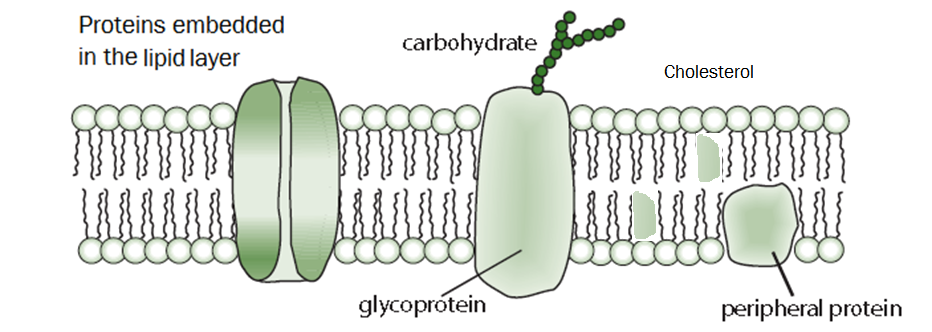 7
IB Biology SFP - Mark Polko
2.4.2 Explain how the hydrophobic and hydrophilic properties of phospholipids help to maintain the structure of cell membranes.
Plasma membranes contain cholesterol.  Cholesterol is quite a large molecule. It is usually positioned between the fatty acid tails of the
phospholipids and reduces fluidity(which changes with temperature) and permeability.
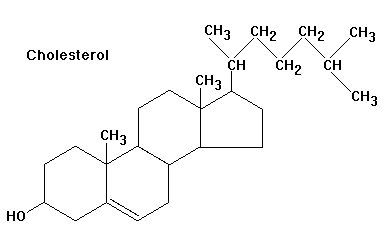 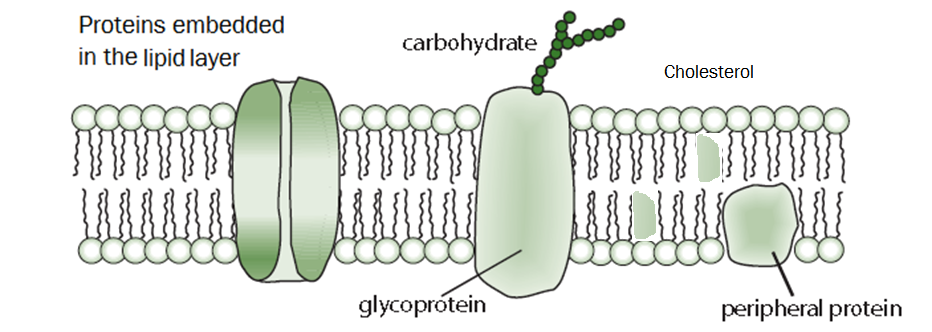 Plant cells do not have cholesterol. They depend on fatty acids to maintain membrane fluidity
8
IB Biology SFP - Mark Polko
Proteins in the plasma membrane can have various functions as follows.
• Hormone binding sites - hormones transported by the blood will only act on cells that have the appropriate protein receptor on the outside of their membrane.
• Immobilised enzymes (also called membrane-bound enzymes) - enzymes arranged into systems in order to make it easier for a sequence of reactions to occur. A good example is the electron transport chain on the cristae of the mitochondrion.
• Cell adhesion - integral proteins can stick out and bind to specific protein molecules in adjacent cells or they can bind to an extracellular matrix (see Topic 2.3.6).
• Cell to cell communication - either via direct contact between the membrane proteins of adjacent cells or via signals such as hormones or neurotransmitters.
• Channels for passive transport - they are often small proteins where the outside is hydrophobic and the inside of the hollow tube is hydrophilic, allowing polar molecules to enter the cell.
• Pumps for active transport – Proteins transport a substance from one side of the membrane to the other by changing shape. This happens for example with the Na+,  K+ pump. Energy, in the form of ATP is used in the process.
2.4.3 List the functions of membrane proteins.
9
IB Biology SFP - Mark Polko
There are two general types of transport through the cell membrane; passive transport and active transport. Passive transport does not require energy and active transport does. 

Diffusion and osmosis are two examples of passive transport.

Diffusion
In diffusion particles move from a high to a low concentration.
2.4.4 Define diffusion and osmosis.
Osmosis
Osmosis is the diffusion of water molecules across a partially permeable membrane, from a high to a low concentration.
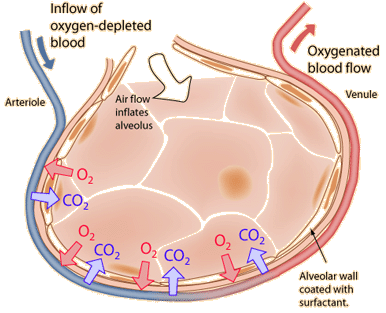 LINK
10
IB Biology SFP - Mark Polko
Simple diffusion in possible for small non-polar (not charged) molecules. They can diffuse through the membrane without any extra help or energy.
For polar molecules, so ions or charged molecules, the crossing is more difficult. For them facilitated diffusion is needed. There are two possibilities for facilitated diffusion, both use proteins in the membrane, channel proteins and transport proteins.
2.4.5 Explain passive transport across membranes by simple diffusion and facilitated diffusion.
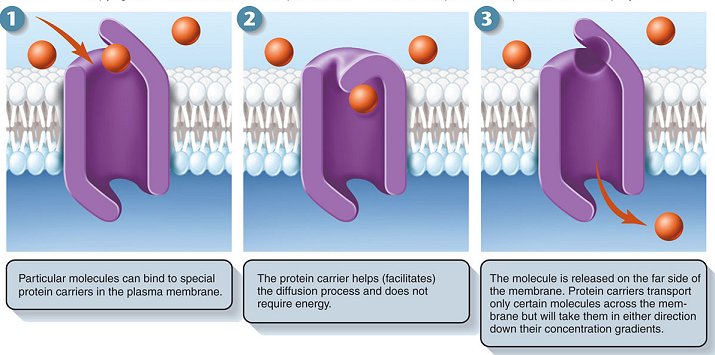 11
IB Biology SFP - Mark Polko
Transport proteins can help move substances such as glucose into the cell. In that case it has a binding site specific for glucose. When glucose binds the protein changes its structure and the molecule will be carried into the cell. The transport protein will then move back to its original shape. (See the website for an animation of this process.)
2.4.5 Explain passive transport across membranes by simple diffusion and facilitated diffusion.
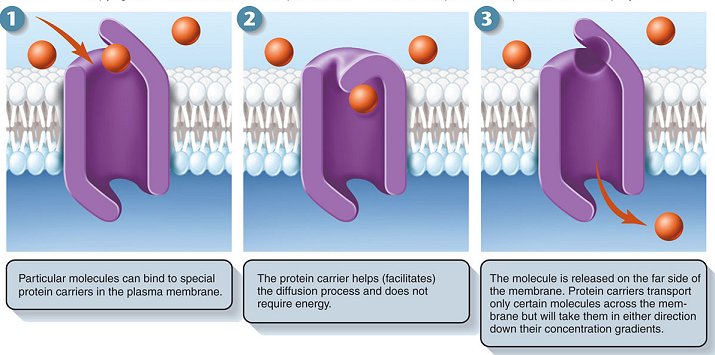 12
IB Biology SFP - Mark Polko
Active transport requires energy. It will not take place unless ATP is present. (Adenosine you might remember as an DNA base).
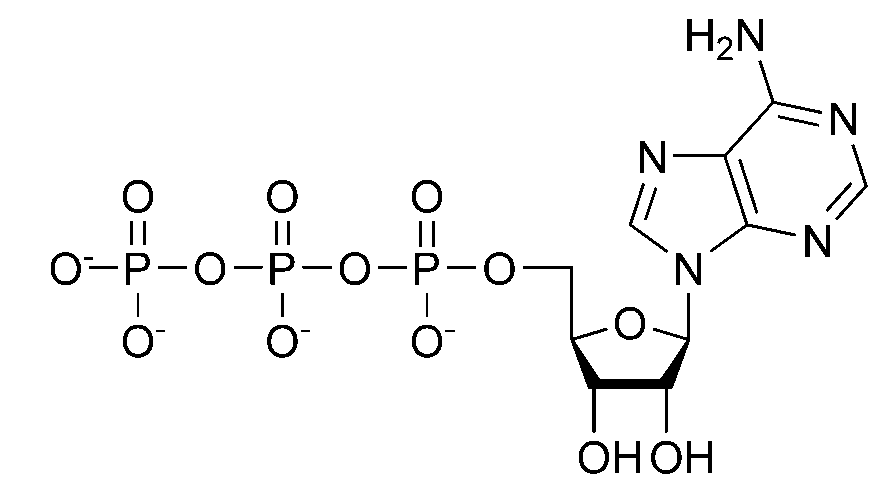 Particles are moving against the concentration gradient. So from a low to a high concentration. A good example is the sodium potassium pump (Have a look at the website to see an animation)
2.4.6 Explain the role of protein pumps and ATP in active transport across membranes.
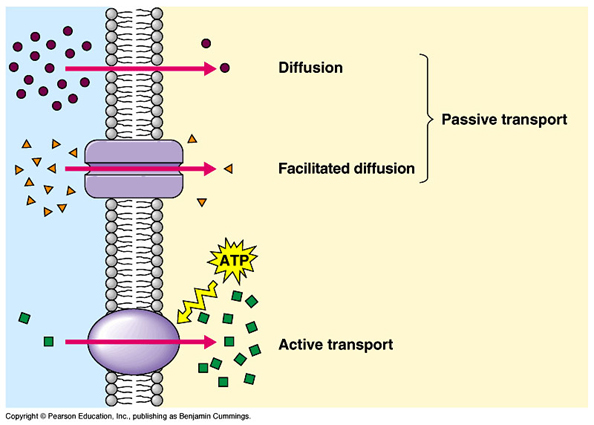 13
IB Biology SFP - Mark Polko
Remember that the process is very similar to facilitated transport but the difference is that energy is needed and the particles can move from low to a high concentration. Like you saw before, the sodium potassium pump is a great example of a transport protein (sometimes called carrier proteins or membrane pumps). The sodium potassium pump is important in the functioning of a nerve cell.
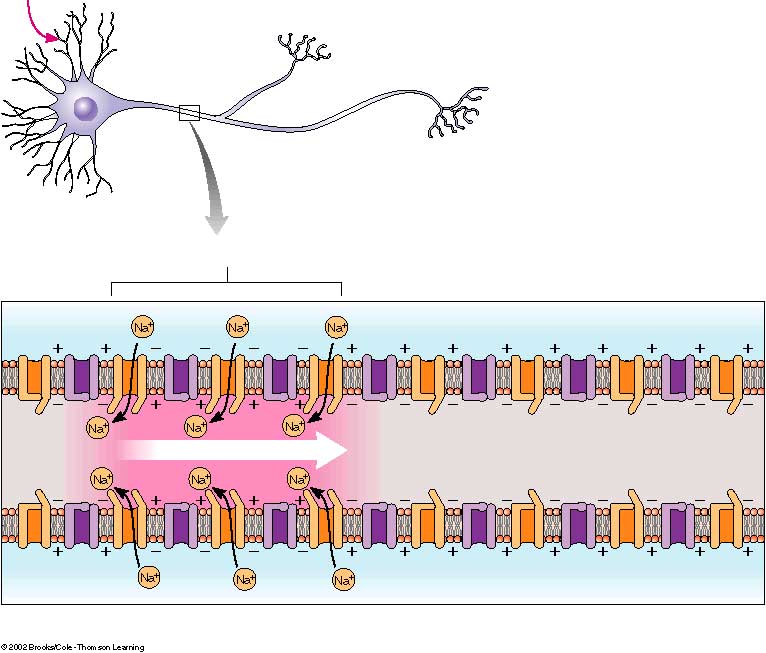 2.4.6 Explain the role of protein pumps and ATP in active transport across membranes.
The protein pumps are selective so will only react with a certain type of substance.
14
IB Biology SFP - Mark Polko
Intracellular transport often involves the use of vesicles.
From the fluid mosaic model (the phospholipid bilayer), it can be seen that membranes are not static structures. The molecules making up the membrane can move in the plane of the membrane. Also this structure has some flexibility so that small amounts of membrane can be added or removed without tearing the membrane. This is called endocytosis and exocytosis.
2.4.7 Explain how vesicles are used to transport materials within a cell between the rough endoplasmic reticulum, Golgi apparatus and plasma membrane.
LINK
LINK
15
IB Biology SFP - Mark Polko
Since the structure of the plasma membrane is essentially the same as that of the nuclear envelope, the endoplasmic reticulum (ER) and the Golgi apparatus, it is possible to exchange membrane sections
between them.
2.4.7 Explain how vesicles are used to transport materials within a cell between the rough endoplasmic reticulum, Golgi apparatus and plasma membrane.
16
IB Biology SFP - Mark Polko
The RER produces the proteins that are intended for export and the function of the Golgi apparatus is to prepare substances for exocytosis. 

This involves wrapping the substance in a section of membrane from
the Golgi apparatus. This membrane then joins the cell surface membrane in the process of exocytosis.
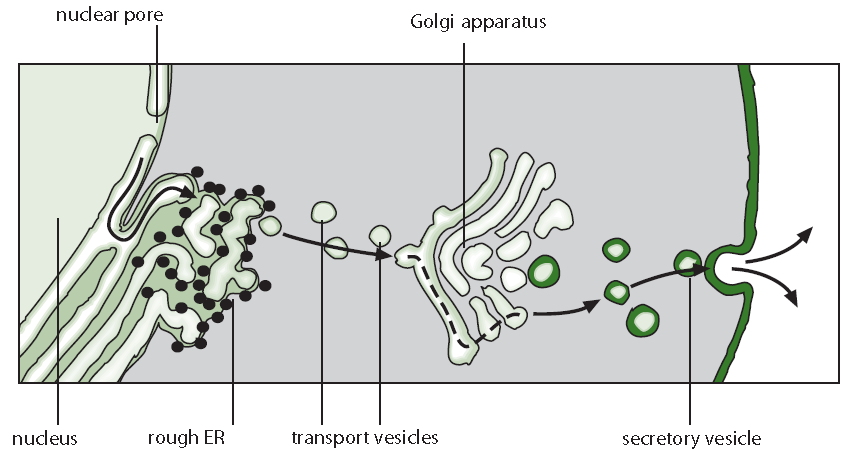 2.4.7 Explain how vesicles are used to transport materials within a cell between the rough endoplasmic reticulum, Golgi apparatus and plasma membrane.
17
IB Biology SFP - Mark Polko
Many of the substances which the cell ‘exports’ are proteins and hence the following organelles and processes are involved:
The nucleus which contains chromosomes that, in turn contain genes coding for proteins. Messenger RNA (mRNA) is then made by transcription and passes from the nucleus to the cytoplasm.


The rough ER which contains the ribosomes which make proteins, intended for export, by translation.


The protein then goes into the lumen of the RER, is surrounded by membrane and moves to the Golgi apparatus for processing before it leaves through the cell surface membrane by exocytosis.
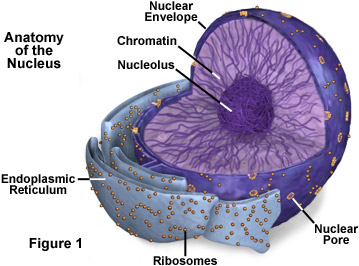 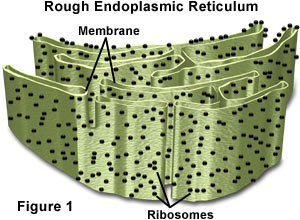 2.4.7 Explain how vesicles are used to transport materials within a cell between the rough endoplasmic reticulum, Golgi apparatus and plasma membrane.
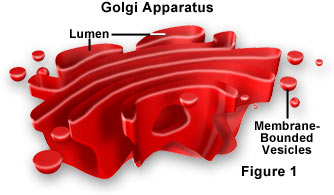 18
IB Biology SFP - Mark Polko
Endocytosis
Endocytosis is the process by which the cell takes up a substance by surrounding it with membrane. This process requires energy (ATP). Cells use endocytosis to take in substances that cannot enter the cell in other ways because they are highly polar and/or too large. Examples of endocytosis would be white blood cells taking up bacteria.

Two different types of endocytosis are recognised, pinocytosis (when the substance is fluid), which is sometimes called “cell drinking” and phagocytosis (when the substance is solid), which is sometimes called “cell eating”.
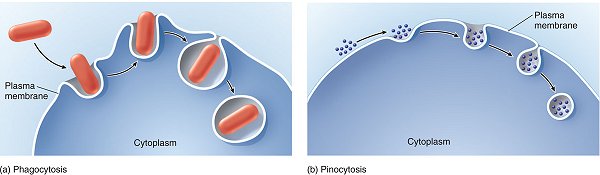 2.4.8 Describe how the fluidity of the membrane allows it to change shape, break and re-form during endocytosis and exocytosis.
19
IB Biology SFP - Mark Polko
Quick summary
20
IB Biology SFP - Mark Polko
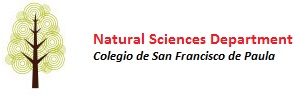 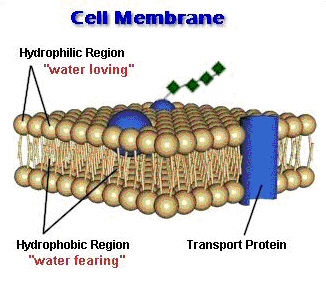 Unit 2 Cells
2.4 Membranes
21
IB Biology SFP - Mark Polko